佇基督合一
是何等美妙 大家佇主面前
相疼有相合 仁愛謙卑和諧
照主的攝理，祂啲排比，
成做相疼合一基督肢體。
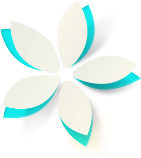 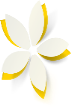 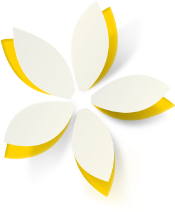 分享主旨意，隨祂來行
祈禱著殷勤就會知主旨意 咱的主有憐憫，
有慈愛活命
相與用心來敬拜佇主合一
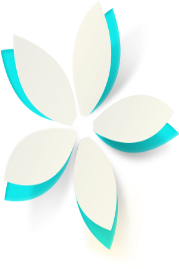 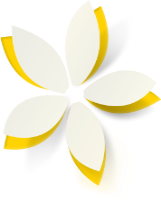 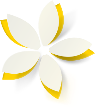 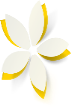 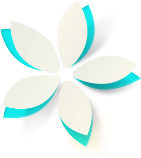 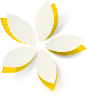 將煩惱放落,主是平安 將艱難交託,主是高台
將軟弱排列,主是堅強
將絕望仰望,主是喜樂
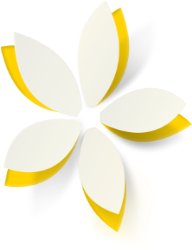 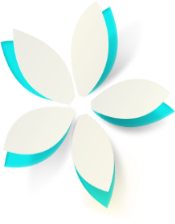 分享主旨意，
隨祂來行，
祈禱著殷勤
就會知主旨意。
咱的主有憐憫
有慈愛活命 相及用心來敬拜佇主合一
做夥來學習
服事主到永遠
佇主相結連用心合一 
著合一佇基督